FIGURE 4 Effect of hospitalization before death on RNA quality. There was a significant difference in RNA integrity ...
J Neuropathol Exp Neurol, Volume 69, Issue 1, January 2010, Pages 70–81, https://doi.org/10.1097/NEN.0b013e3181c7e32f
The content of this slide may be subject to copyright: please see the slide notes for details.
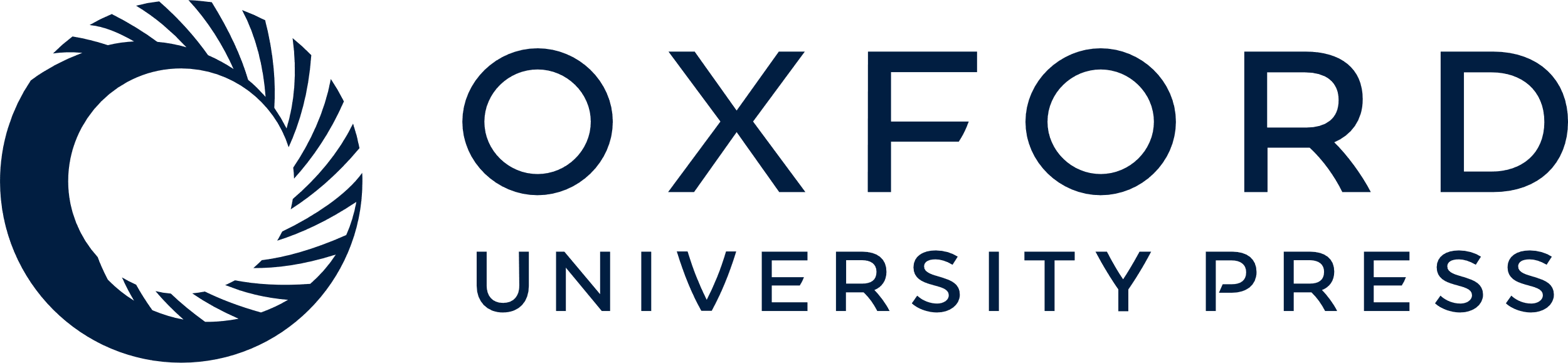 [Speaker Notes: FIGURE 4 Effect of hospitalization before death on RNA quality. There was a significant difference in RNA integrity number (RIN) between cases that were hospitalized before death (Yes) and those that were not (No) (t = 2.872; p = 0.006; 2-tailed). Mean RIN value was slightly higher when there was no hospitalization before death (*p < 0.05).


Unless provided in the caption above, the following copyright applies to the content of this slide: © 2009, by the American Association of Neuropathologists, Inc.]